Example 28.1    Terminal Voltage of a Battery
A battery has an emf of 12V and an internal resistance of 0.05Ω.  Its terminals are connected to a load resistance of 3Ω.  Find:
The current in the circuit and the terminal voltage
The power dissipated in the load, the internal resistance, and the total power delivered by the  battery
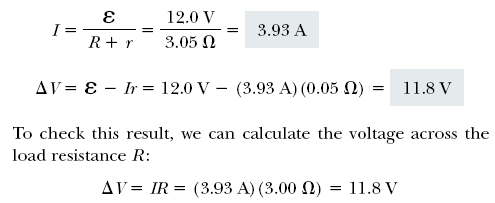 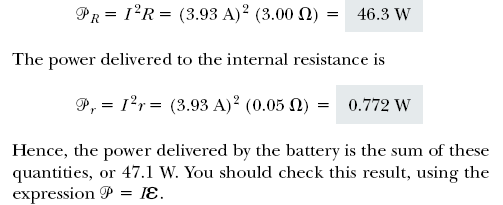 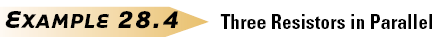 Three resistors are connected in parallel as shown in Figure 28.7. A potential difference of 18 V is maintained between points a and b.
 (a) Find the current in each resistor.
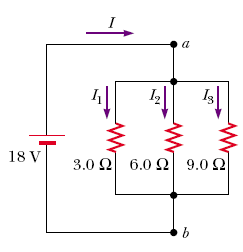 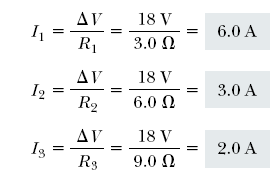 (b) Calculate the power delivered to each resistor and the total power delivered to the combination of resistors.
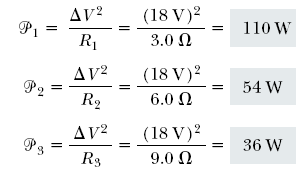 3
[Speaker Notes: Active Figure 28.4 (c) The resistors replaced with a single resistor having an equivalent resistance Req = R1+R2.]
(c) Calculate the equivalent resistance of the circuit.
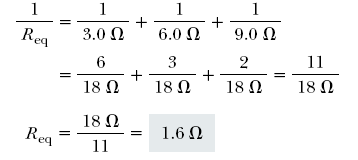 [Speaker Notes: Figure 28.5 (Quick Quiz 28.4) What happens when the switch is opened?]
EX 6. Three resistors are connected in parallel as shown in Figure 28.11a. A potential difference of 18.0 V is maintained  between points a and b.
(A) Find the current in each resistor.
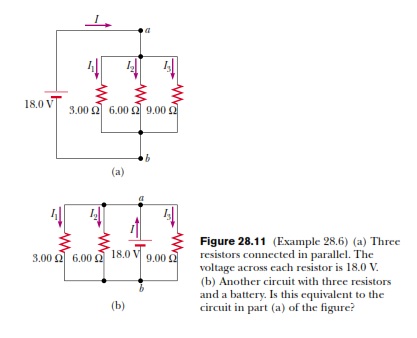 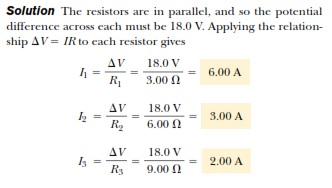 (B) Calculate the power delivered to each resistor and the total power delivered to the combination of resistors.
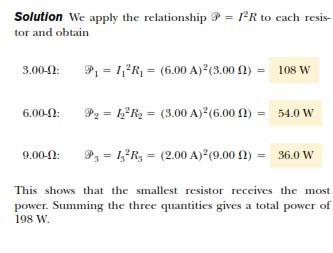 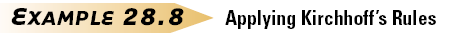 Find the currents I1 , I2 , and I3 in the circuit
We arbitrarily choose the directions of the currents as labeled in Figure
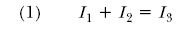 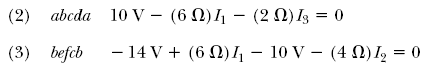 Substituting Equation (1) into Equation (2) gives
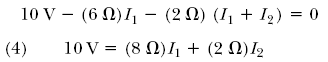 Dividing each term in Equation (3) by 2 and rearranging gives
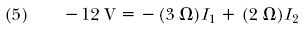 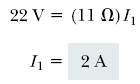 Subtracting Equation (5) from Equation (4) eliminates I 2 , giving
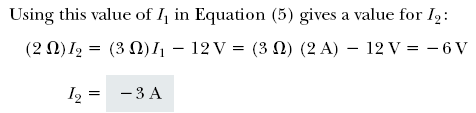 The fact that I 2 and I 3 are both negative indicates only that  the currents are opposite the direction we chose for them. However, the numerical values are correct.
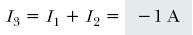 [Speaker Notes: Figure 28.17 (Example 28.9) A circuit containing different branches.]
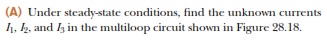 EX 10
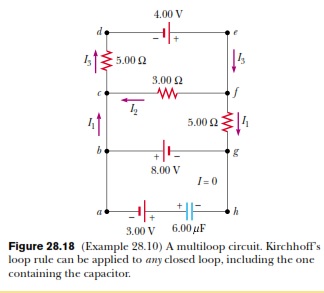 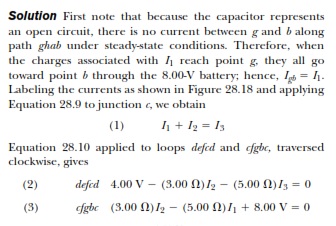 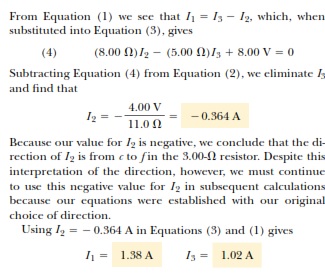 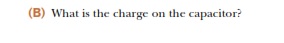 EX 10
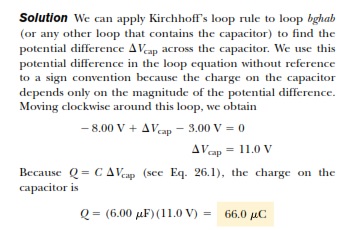